ECEN 214, Spring 2022Electrical Circuit Theory
Class 2: Power and Sources
Prof. Adam Birchfield
Dept. of Electrical and Computer Engineering
Texas A&M University
abirchfield@tamu.edu
A Bigger Example
_
_
+
+
+
_
+
_
+
_
Bonus: what's the voltage across the 5 A current source?
A Bigger Example
_
_
+
+
+
_
+
_
+
_
Bonus: what's the voltage across the 5 A current source?
Short Circuit and Open Circuit
The voltage across a short circuit is zero





The current through an open circuit is zero
+
V
_
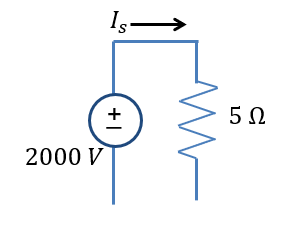 Example of Series Devices
Elements in series share one junction, with nothing else connected to the same junction
They have the same current (KCL)
Resistors in series add

For the circuit shown:
Find the current flowing through the circuit.
Find the voltage across each resistor.
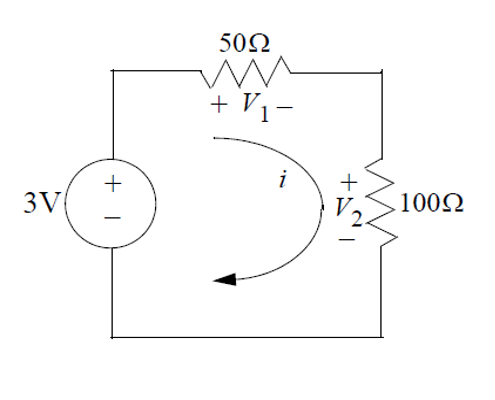 [Speaker Notes: =+IV]
Example of Parallel Devices
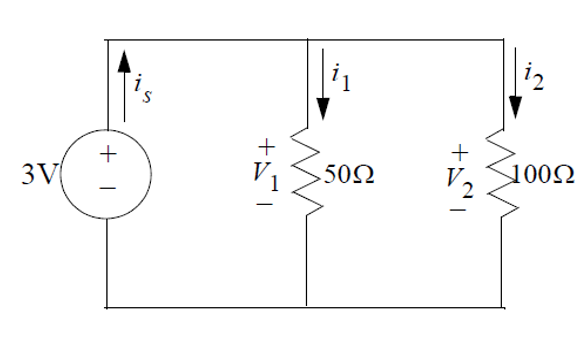 [Speaker Notes: =+IV]
Examples: Find Shorts, Opens, Parallel, Series
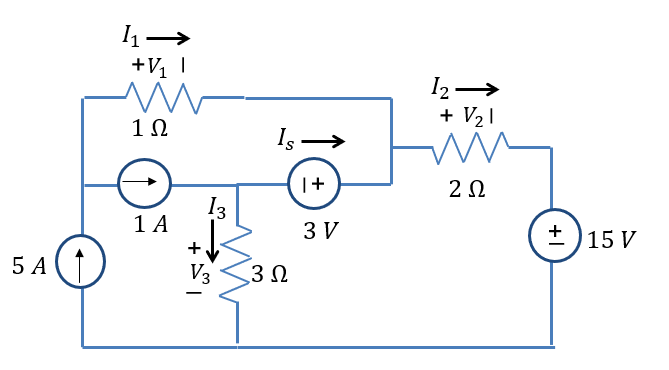 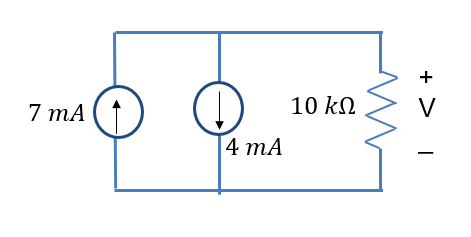 _
_
_
_
+
+
+
+
+
V
_
+
V
_
Another Practice Example of KCL and KVL
For the circuit shown, find all voltages and currents for the three resistors.
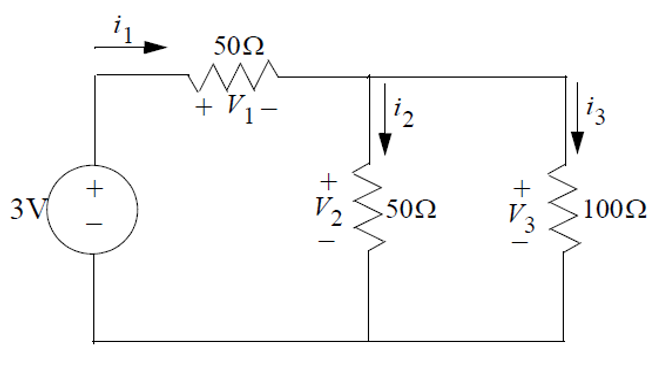 [Speaker Notes: =+IV]
Electrical Engineering Has Changed the World
Two main functions of engineering
Analysis – break it down
Design – build it up

What's electricity useful for?
Transmitting energy – the ability to do useful work
Transmitting information – data with meaning

What makes electricity especially good for that?
It is fast – we can send vast amounts of energy and information at nearly the speed of light across continents (and information across oceans and space)
It is efficient – very little energy losses in conductors, information can be processed in nano-sized devices
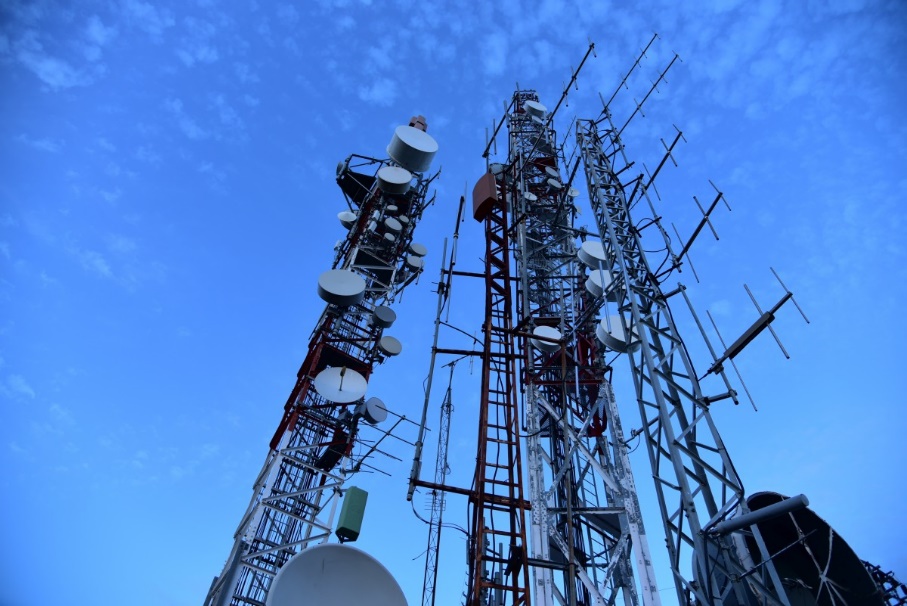 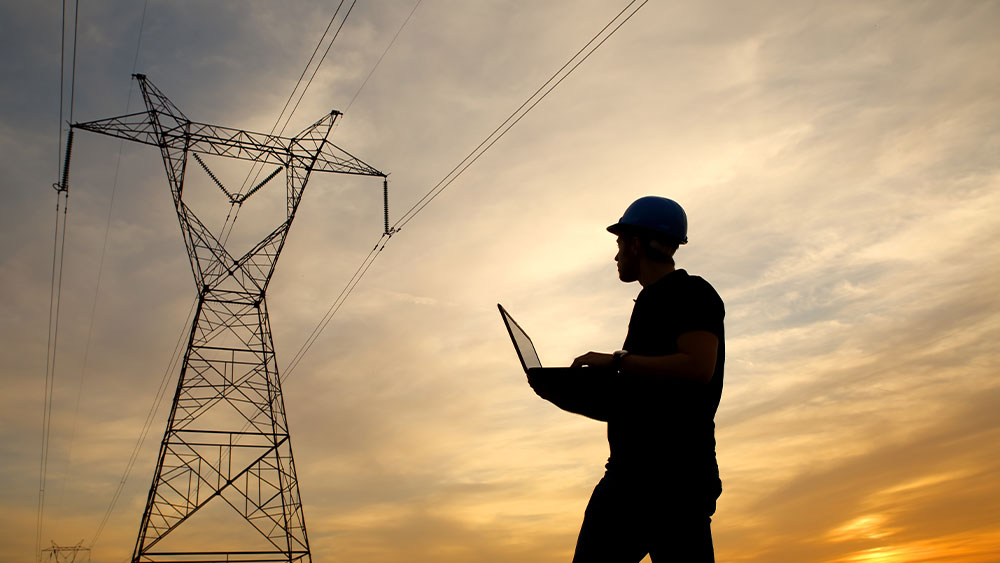 Electrical Power
+
V
_
Calculate the power produced by the source and absorbed by the resistor.
(40 mW)
Sign convention really matters with power! If current flows into the terminal with the plus side of the voltage measurement (like in Ohm's law) the device is absorbing power.
Electrical Sources
Definition: An electrical source is a device capable of converting non-electric energy to electric energy.
Battery – converts chemical to electrical energy
Generator – converts mechanical energy to electrical energy
Wind turbine – converts wind to electrical energy
Solar cell – converts sunlight to electrical energy
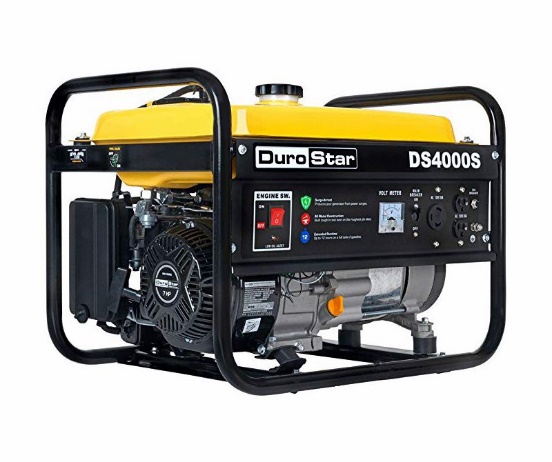 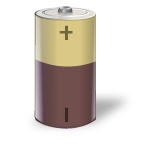 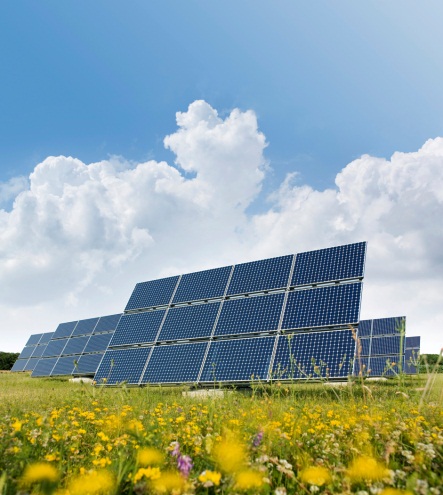 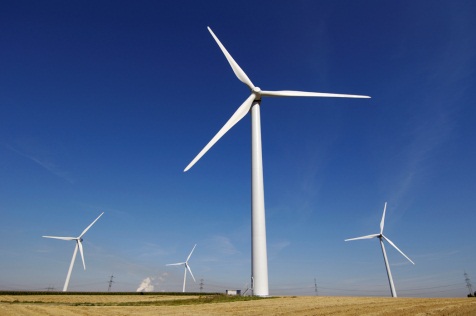 [Speaker Notes: =+IV]
Current Sources
50mA
[Speaker Notes: =+IV]
Voltage Sources
+
_
12V
+
+
_
_
[Speaker Notes: =+IV]
Example of a Dependent Source
Conservation of Energy
Conservation of Energy: 


Total power generated = total power absorbed
Circuit must be isolated from any other devices
Net sum of the power of all elements = 0


Use it to check your work!
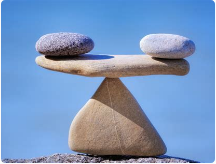 [Speaker Notes: =+IV]
Example 1 of Conservation of Energy
_
_
+
+
Circuit 
Element 1
Circuit 
Element 3
Circuit 
Element 4
Circuit 
Element 2
_
+
+
_
Total Power = 0
[Speaker Notes: =+IV]
Example 2 of Conservation of Energy
The numerical values for the voltages and currents in the circuit shown are given in the table below.  Find the total power developed in the circuit.
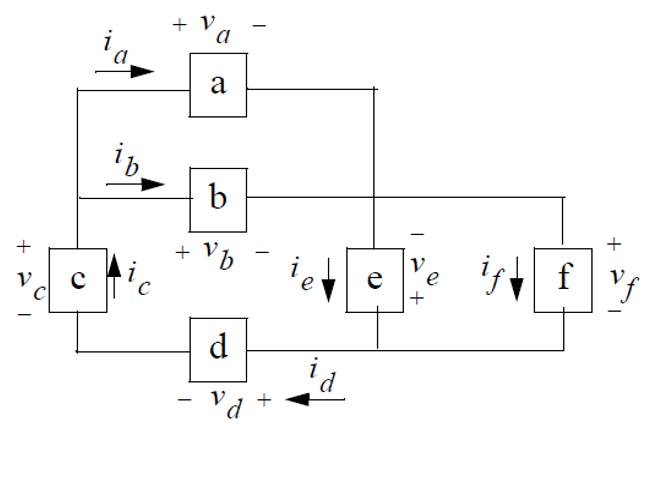 [Speaker Notes: =+IV]
Restrictions on Source Connections
Voltage and current sources cannot be connected in arbitrary manners.  The following examples show both valid and invalid connections.
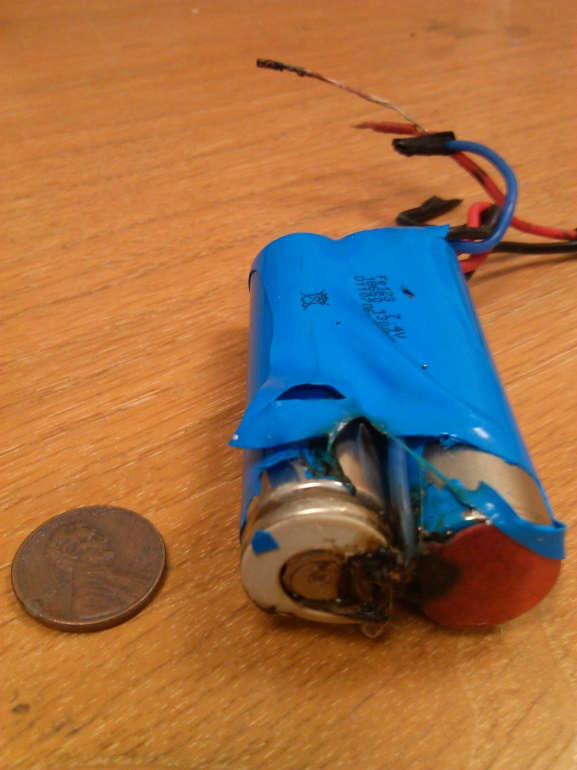 +
+
+
+
+
_
_
_
_
_
12V
12V
12V
6V
50mA
50mA
50mA
20mA
50mA
50mA
50mA
12V
VALID
INVALID
[Speaker Notes: =+IV]
Restrictions on Source Connections
Here are some more examples of both valid and invalid source connections.
+
_
+
_
+
_
+
_
VALID
INVALID
[Speaker Notes: =+IV]
Example of Restrictions on Source Connections
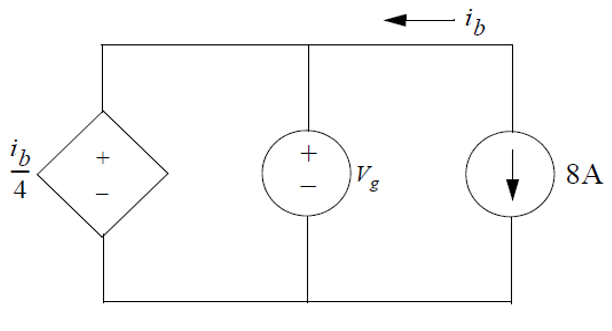 [Speaker Notes: =+IV]
Assignments
Get the Zybook and complete sections 2.4, 2.6, 2.7, 2.8, 3.2, 3.3, 3.5
Due 4pm on Monday, Jan 31
If you haven’t done the earlier sections that were due today, do these as well
See the syllabus for details on how to get the Zybook
Homework #1 on Canvas
Also due 4pm on Monday, Jan 31
Take it as many times as needed, your best score will count. It is different each time, so it is good for additional practice.
Review in-class examples and notes
Practice, practice, practice!
If the positive/negative conventions are difficult, look through the next 2 slides
Quiz #2 on Wednesday
I
+
V
-
Circuit
element
Circuit
element
Passive Sign Convention
Passive Sign Convention - For a two terminal element, whenever the reference direction for the current is in the direction of the voltage drop, use a positive sign in any expression that relates voltage to the current.  Otherwise use a negative sign.
In other words, the current should be going into the plus side of the voltage measurement
I
+
V
-
[Speaker Notes: =+IV]
Circuit
Element 2
Circuit
Element 1
Test Your Understanding
I
+
V
-
[Speaker Notes: =+IV]